NetworkedThe New Social Operating System in Civic Life
May 8, 2014
Lee Rainie - @lrainie and lrainie@pewinternet.org
Director, Internet Project
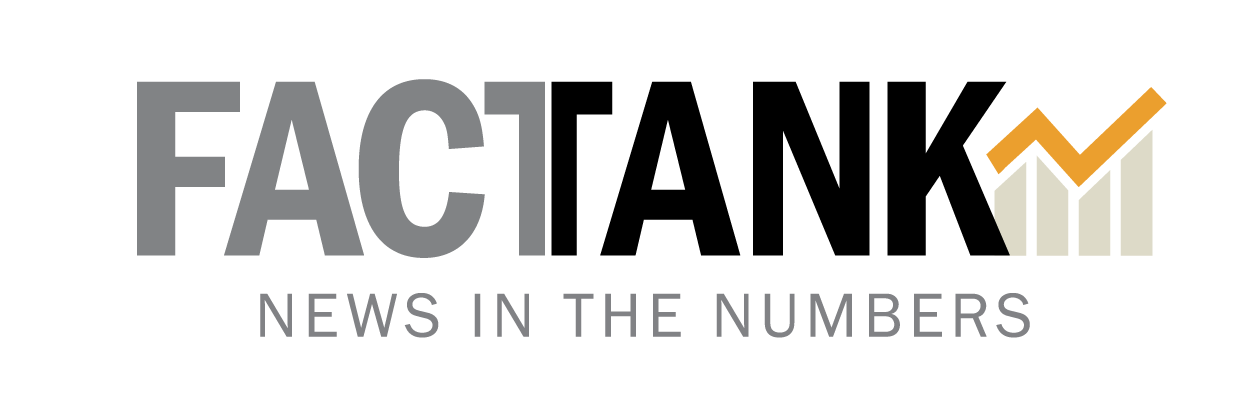 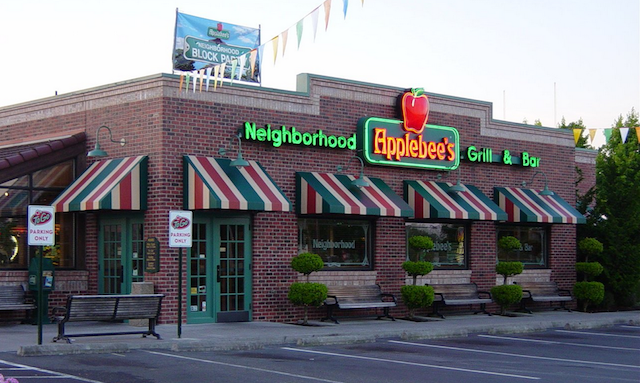 January 25, 2013
Chelsea Welch
Alois Bell
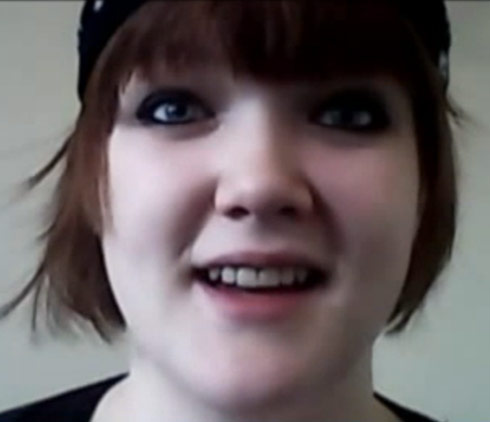 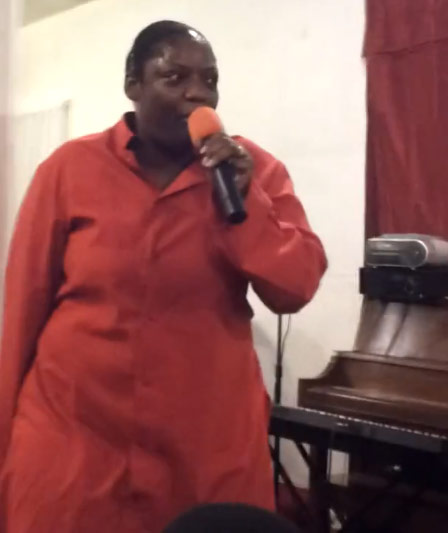 [Speaker Notes: http://news.yahoo.com/applebee-responds-fired-waitress-chelsea-welch-viral-god-184500260.html]
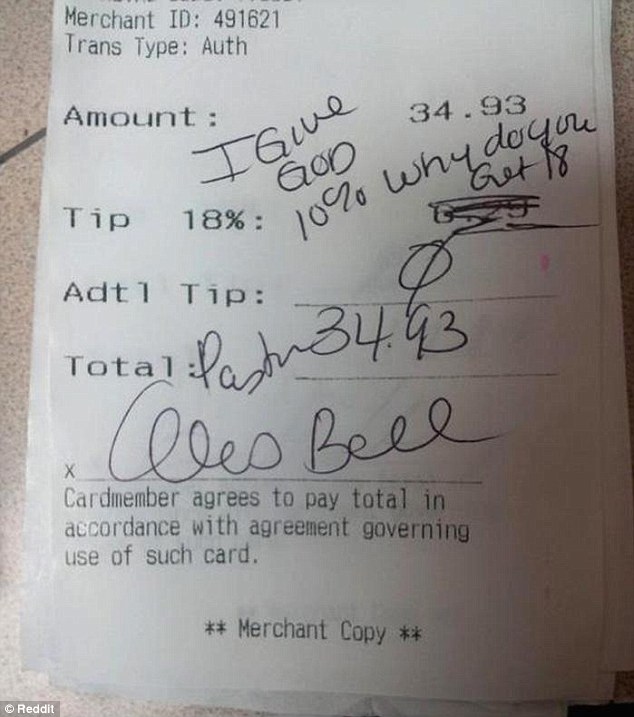 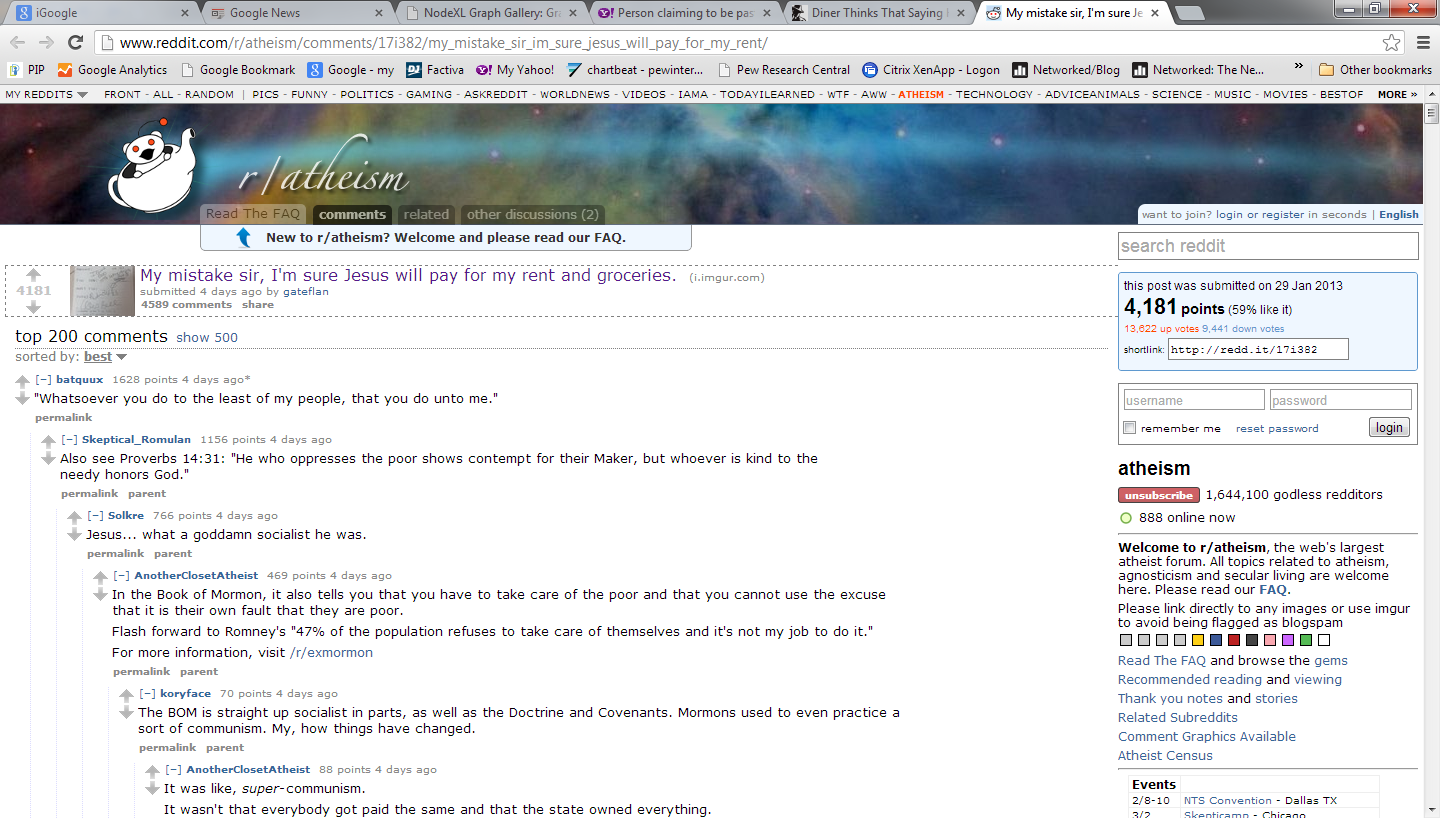 r/atheism
“My mistake sir, I’m sure Jesus will pay for my rent and groceries”
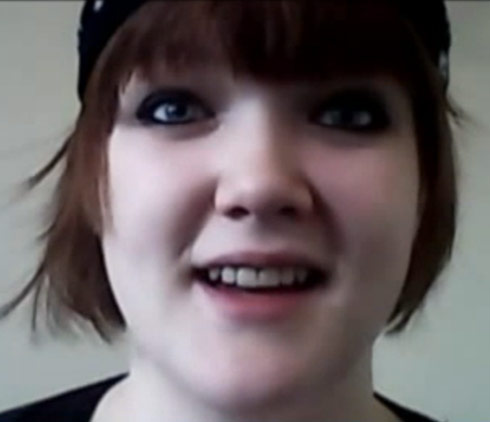 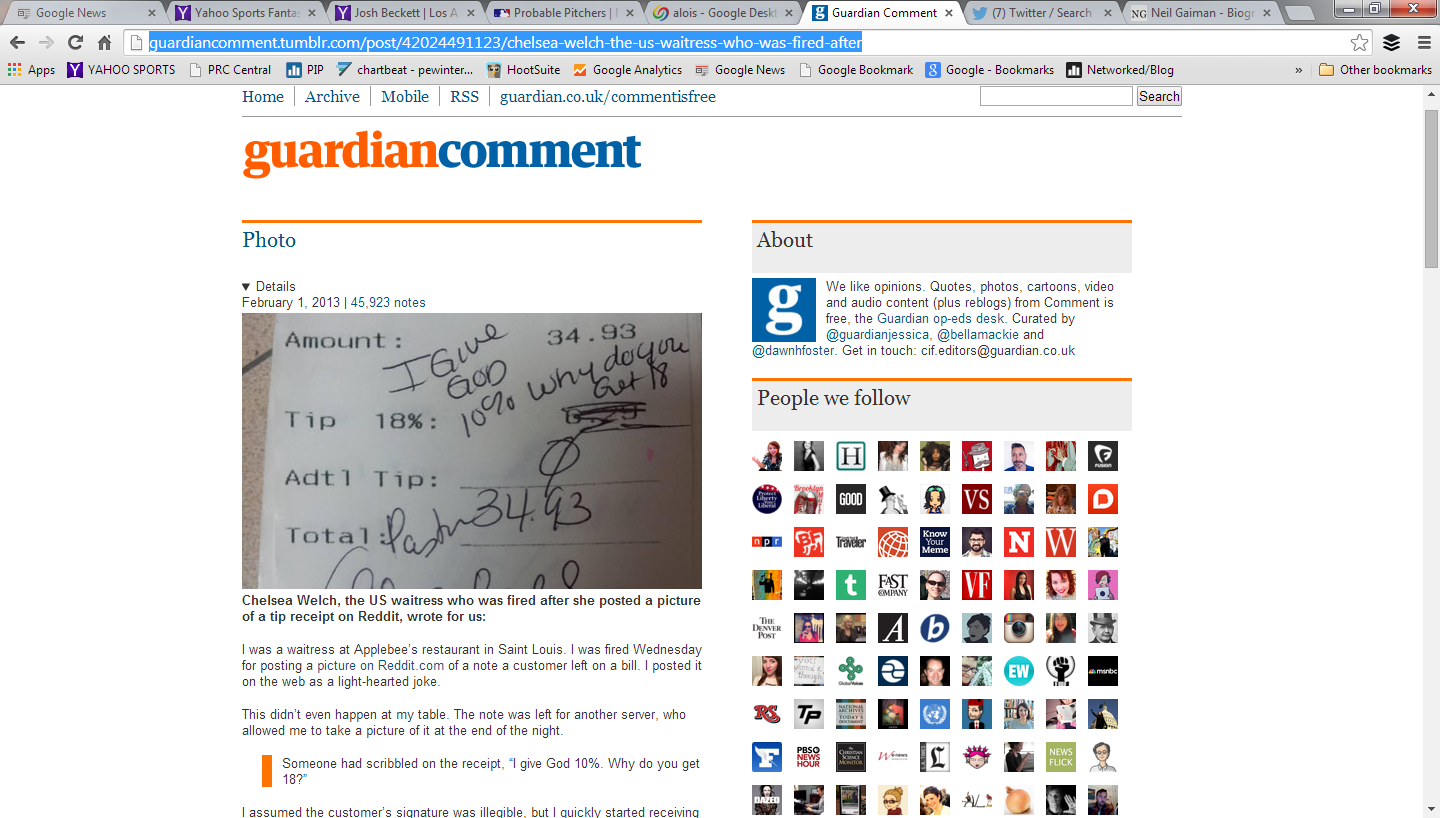 [Speaker Notes: http://guardiancomment.tumblr.com/post/42024491123/chelsea-welch-the-us-waitress-who-was-fired-after]
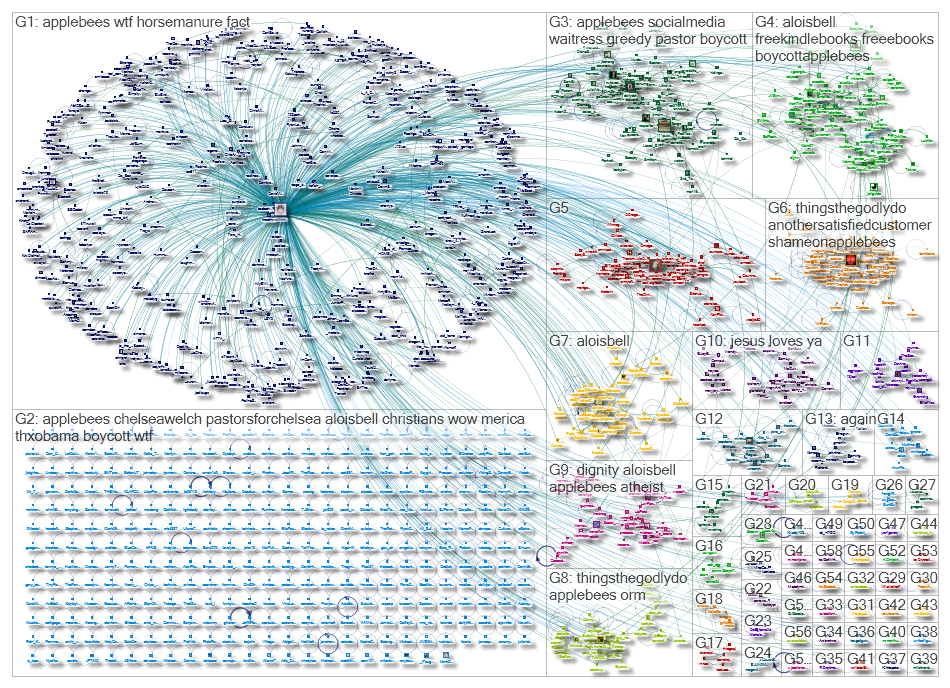 http://nodexlgraphgallery.org/Pages/Graph.aspx?graphID=2701
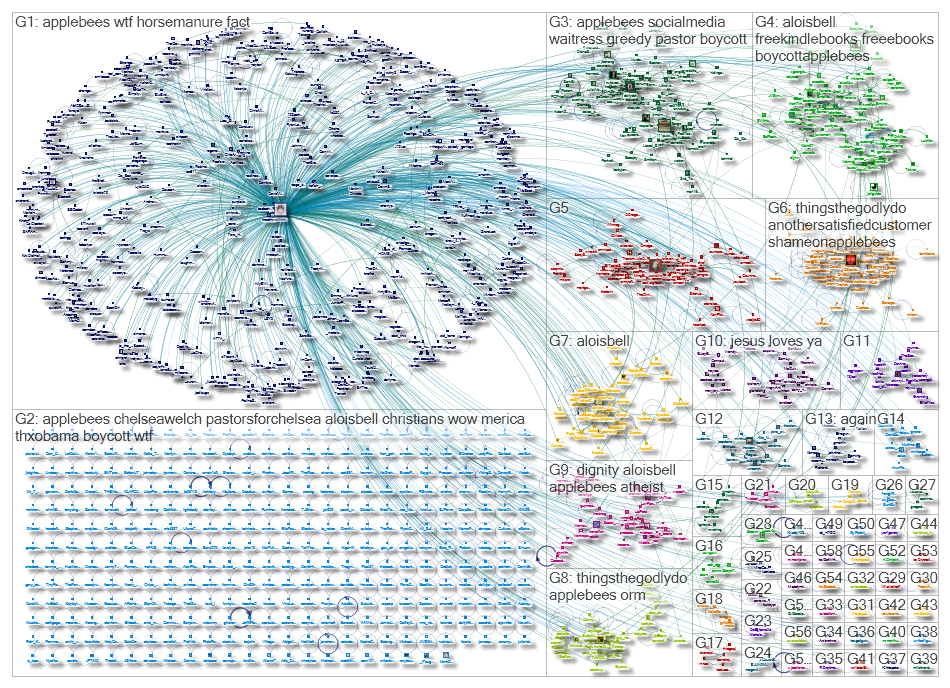 Top URLs in Tweet in Entire Graph:http://guardiancomment.tumblr.com/post/42024491123/chelsea-welch-the-us-waitress-who-was-fired-afterhttp://www.guardian.co.uk/p/3dfqt/twhttp://www.guardian.co.uk/commentisfree/2013/feb/01/fired-applebees-waitress-needs-tipshttp://www.tumblr.com/ZyqxEwd8sjXphttp://www.guardian.co.uk/p/3dfqthttp://www.dailydot.com/news/applebees-pastor-tip-waitress-facebook/http://neil-gaiman.tumblr.com/post/42074466808/guardiancomment-chelsea-welch-the-us-waitresshttp://m.guardian.co.uk/commentisfree/2013/feb/01/fired-applebees-waitress-needs-tipshttp://www.wptv.com/dpp/news/local_news/water_cooler/chelsea-welch-applebees-waitress-fired-alois-bell-pastor-complains-about-reddit-receipt-photohttp://www.change.org/petitions/applebee-s-and-truth-in-the-word-deliverance-ministries-give-chelsea-welch-her-job-back-and-fire-pastor-alois-bell
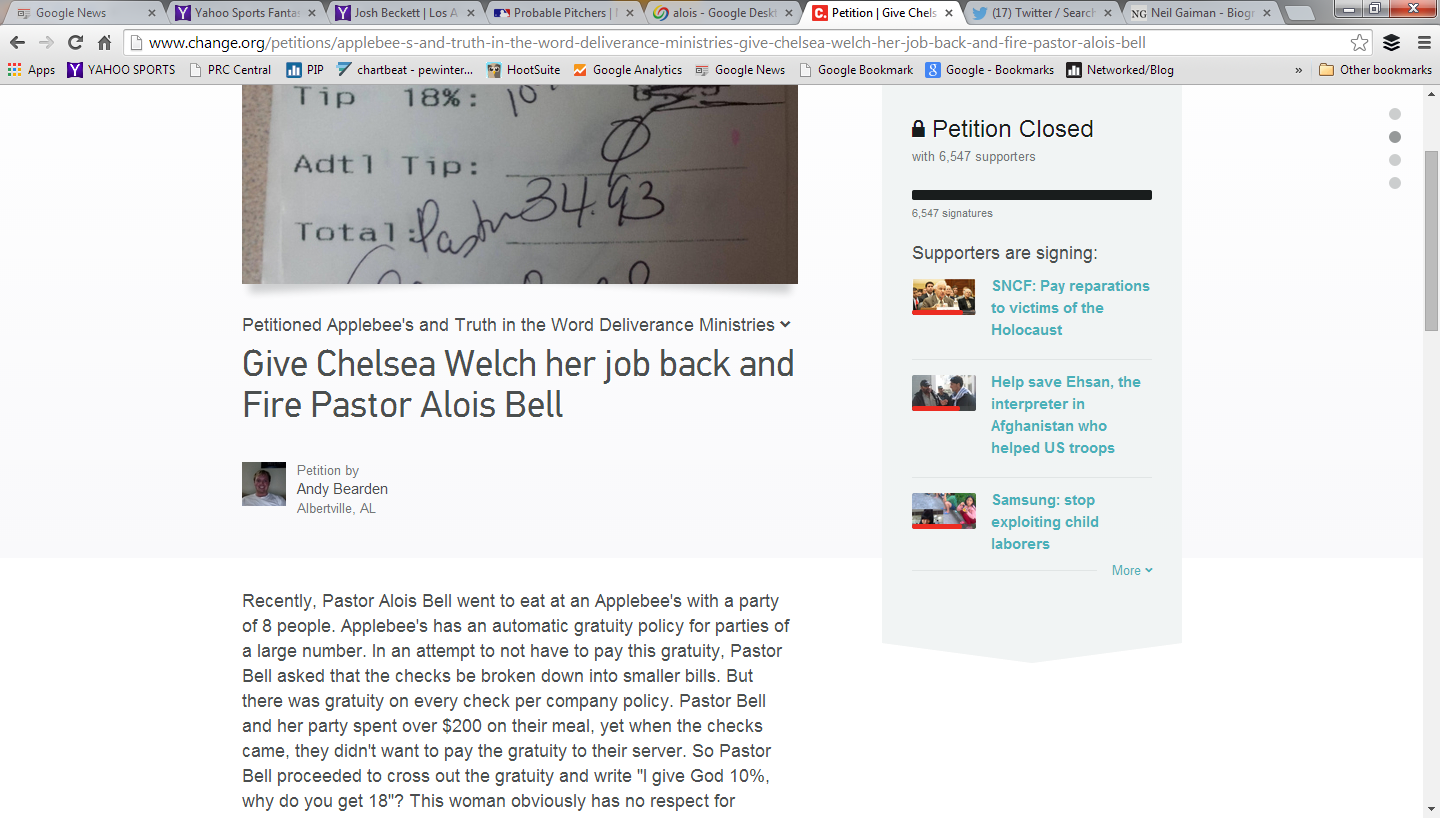 http://nodexlgraphgallery.org/Pages/Graph.aspx?graphID=2701
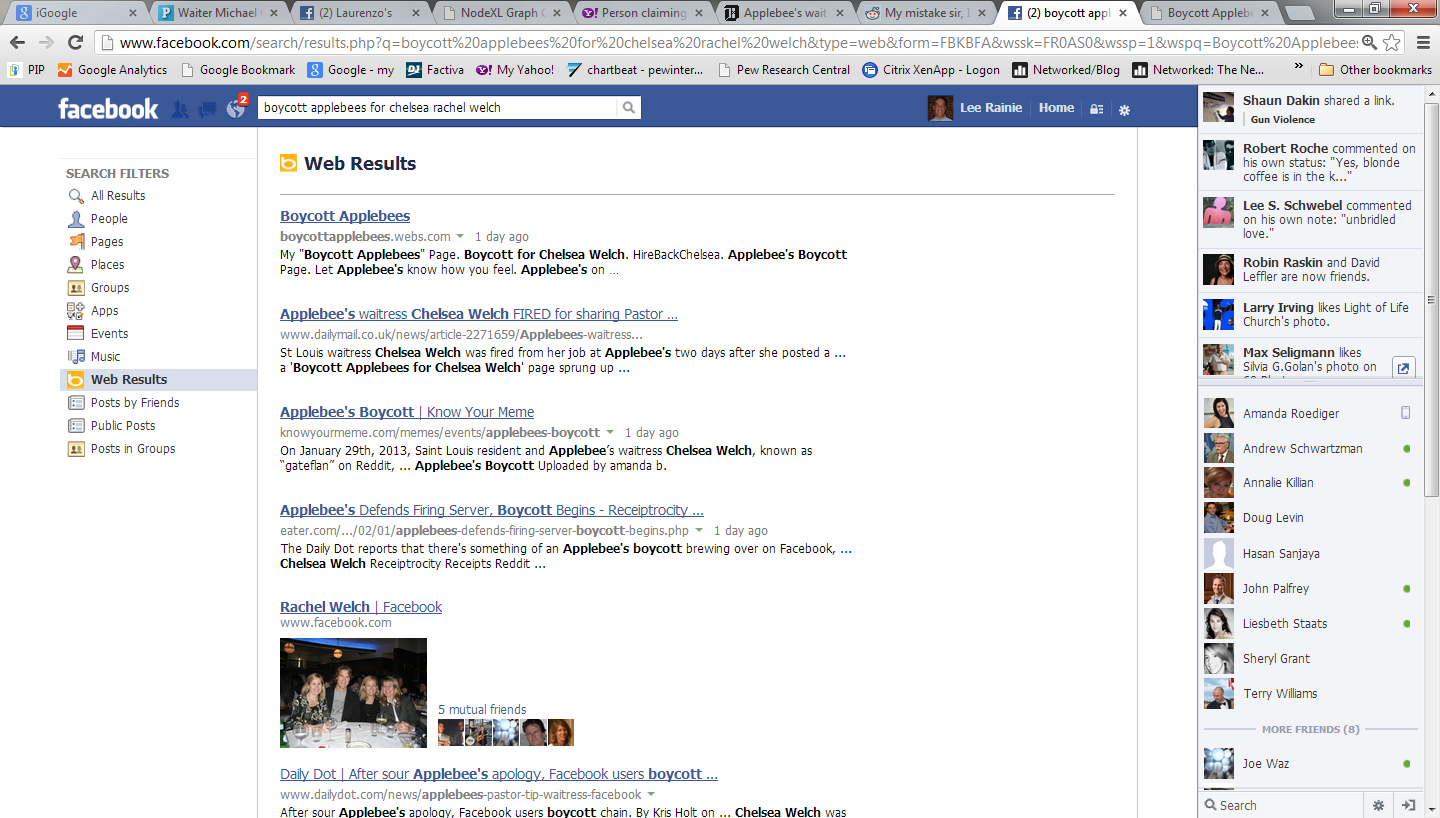 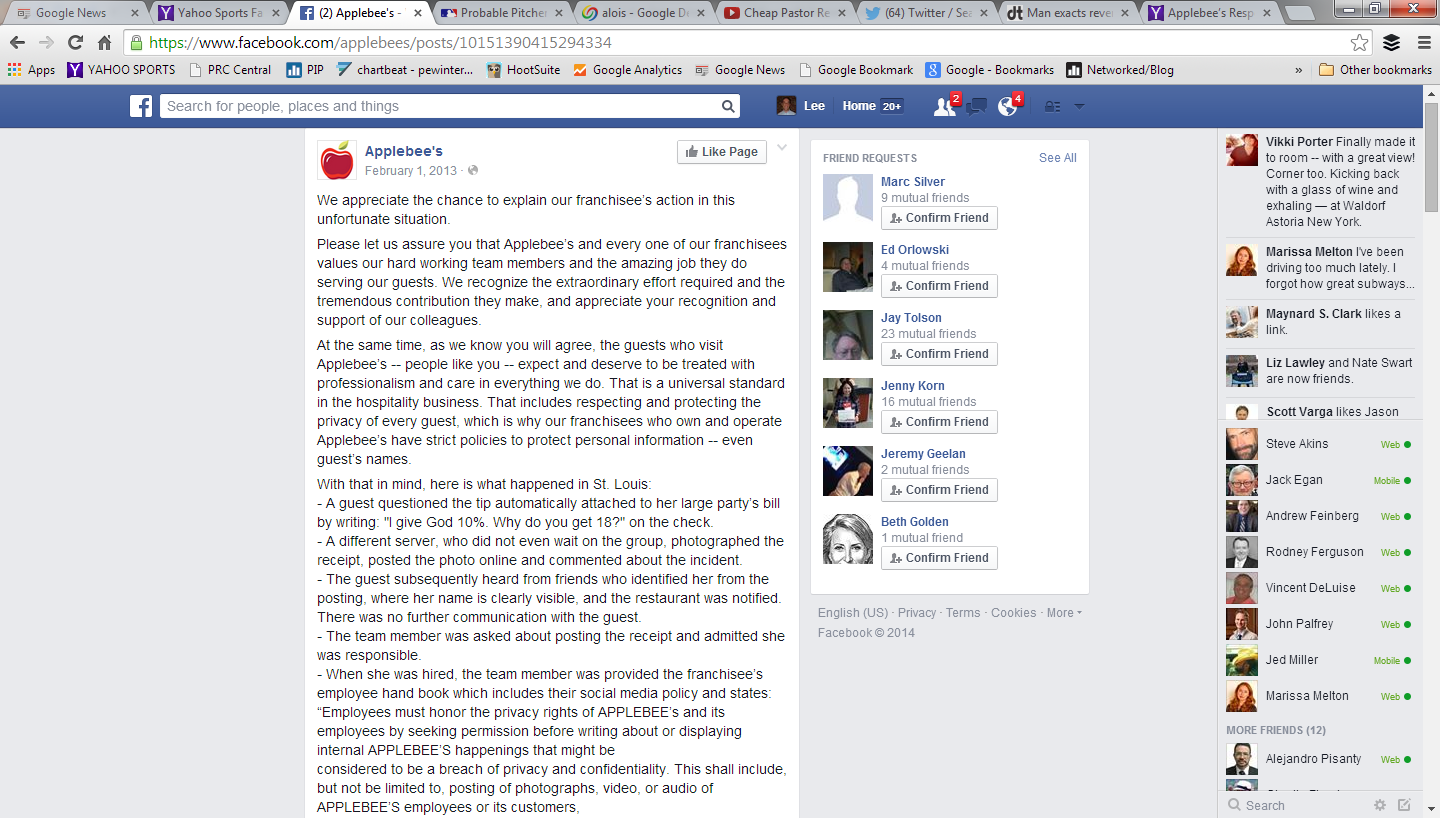 News in the networked age
Impact on civic debate
Impact on news ecosystem
Spiritual precepts and atheism
Vigilantism
Privacy rights, publicity rights, and collapsed contexts
Minimum wage policies & employment practices
Corporate social media policies
New news venues
New news initiators
New gatekeepers,  influencers, content drivers well beyond the locale of the news
New pathways to consumers
New role for “people formerly known as the audience” (Jeff Rosen)
New ways to keep the story moving
Civic life is networked life with network information created and shared by networked organizations
New social and civic reality:
Networked Individualism
The move from tight groups to loose networks
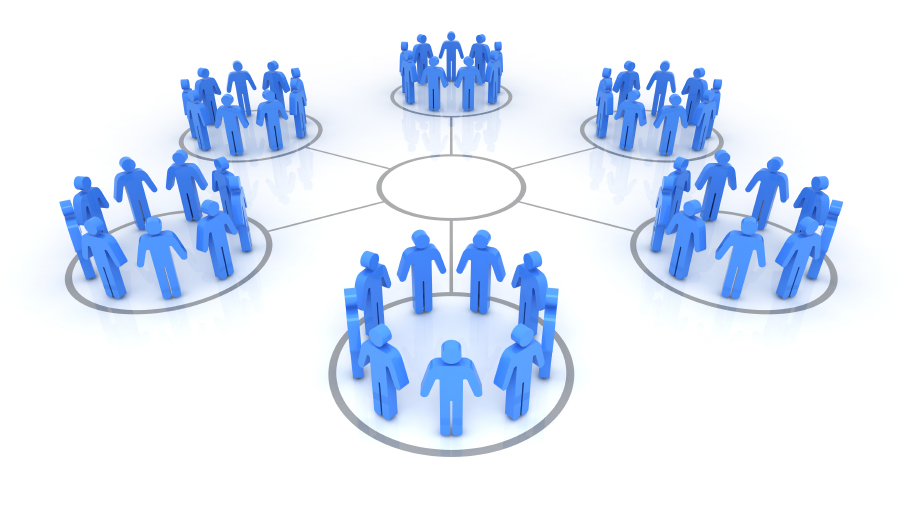 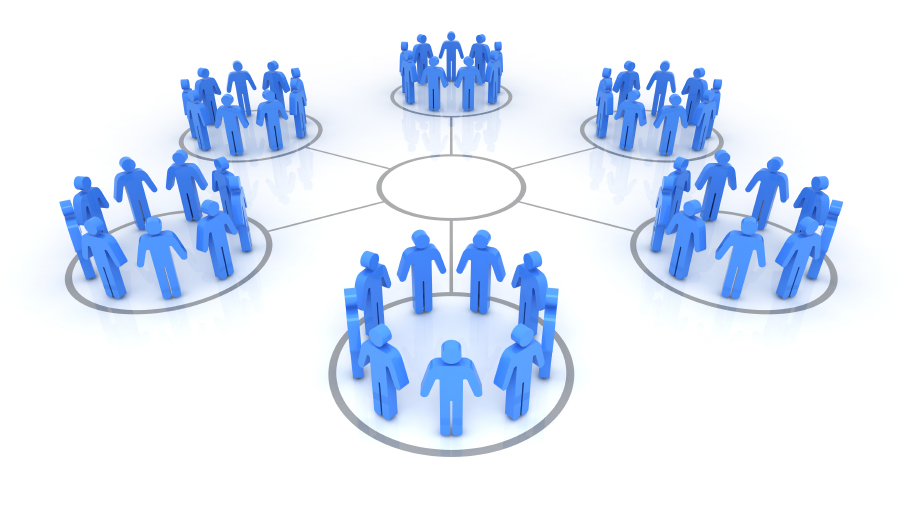 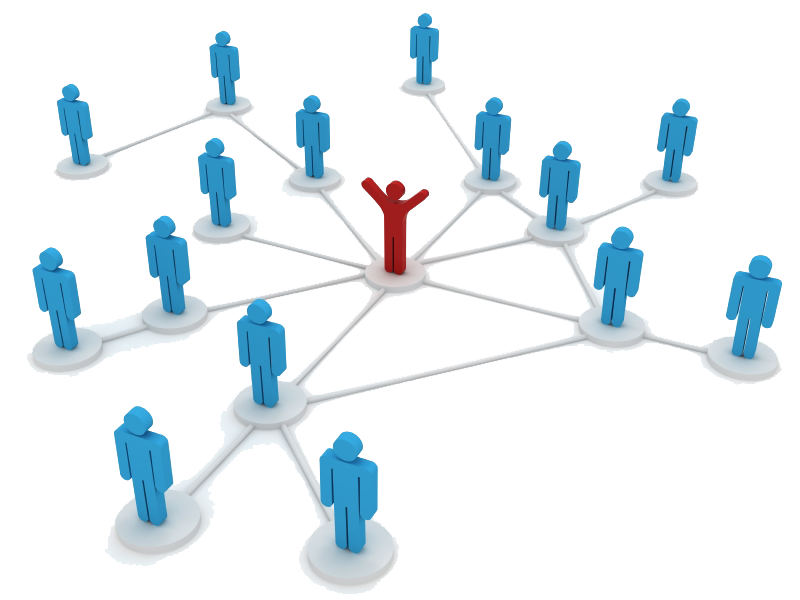 Personal networks are…
Increasingly important – awareness, trust Differently composed – segmented, layered
More personal liberation & more work
But it is not just technological story
Other drivers are changes in … Transportation & living patterns 
Identity structures (including in politics, religion)
Family life
Business structures & labor shifts
Technology pushes the Move to networked individualism into overdrive
First: Internet – 1995-2014
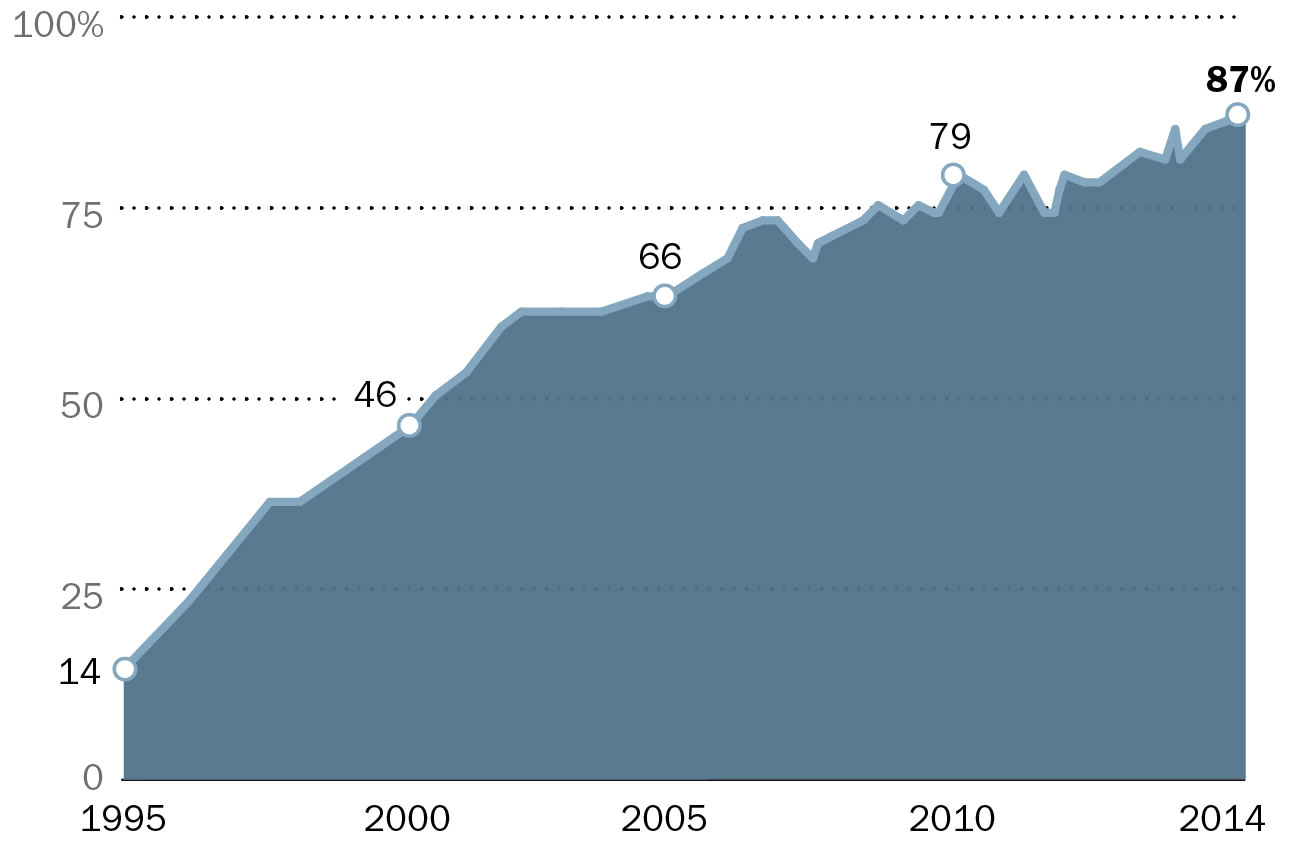 http://bit.ly/1dE8jFV
First: Broadband – 2000-2013
http://bit.ly/N8OznH
Second: Mobile connectivity – Cell phones
http://bit.ly/1dE8jFV
21
Second: Mobile connectivity - Smartphones
http://bit.ly/1dE8jFV
22
Second: Mobile connectivity – Tablets
Have either one
Tablet owners
E-reader owners
http://www.pewinternet.org/2014/01/16/e-reading-rises-as-device-ownership-jumps/
23
Third: Social networking/media - 61% of all adults
% of internet users
The social media platforms arts orgs use
Source: Pew Research Center’s Internet & American Life Project Arts Organizations Survey. Conducted between May 30-July 20, 2012. N for respondents who answered this question=1,202.
Number of platforms
The majority of arts organizations that use social media maintain profiles on at least four different social media sites.
Big Change 1: It has networked people and affected key behaviors
Attention allocation
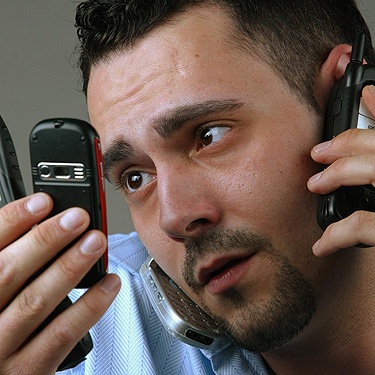 Streams: Continuous partial attention to screens
Stacks: Immersion in deep dives
Snacks: Info-dosing in free moments
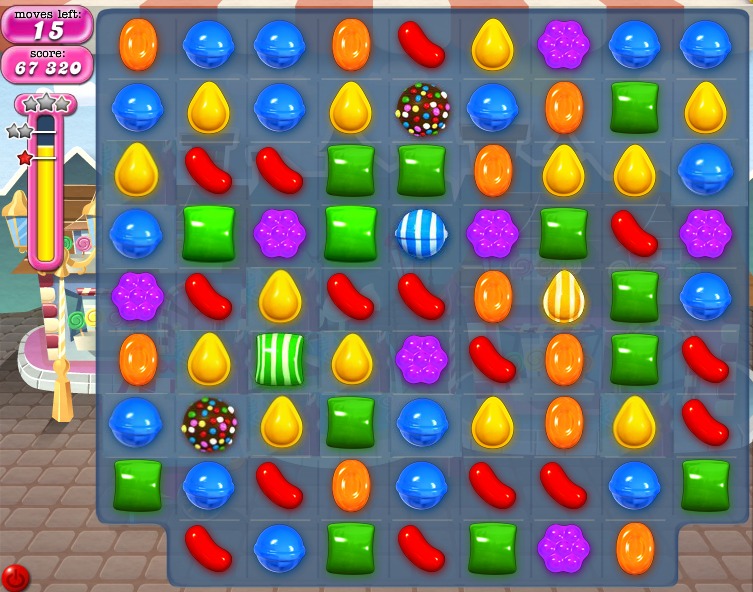 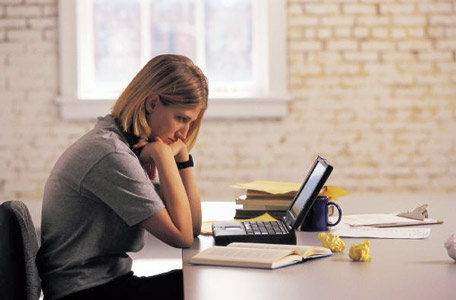 Identity shifts 
‘Birth realities’ are joined by ‘my tribes’
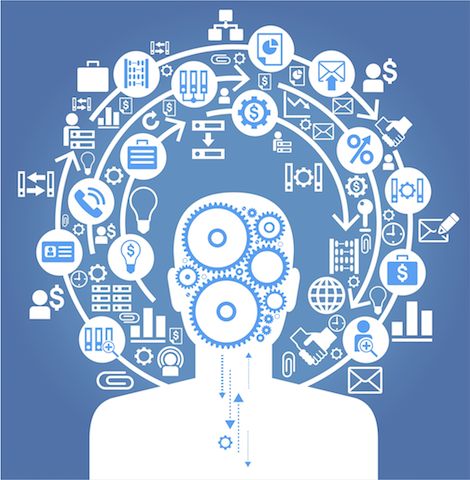 Environment awareness & scrutinyTransparency grows as “trust” benchmark
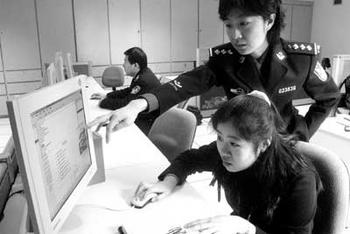 Surveillance – powerful watch the ordinary
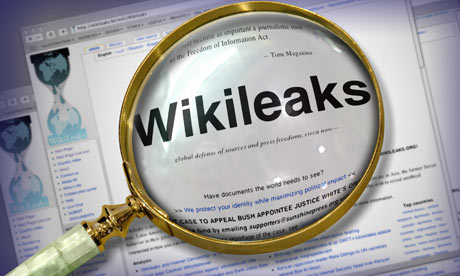 Sousveillance – ordinary watch powerful
Coveillance – peers check up on peers
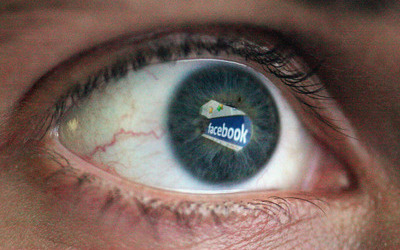 Big change 2: It has networked information
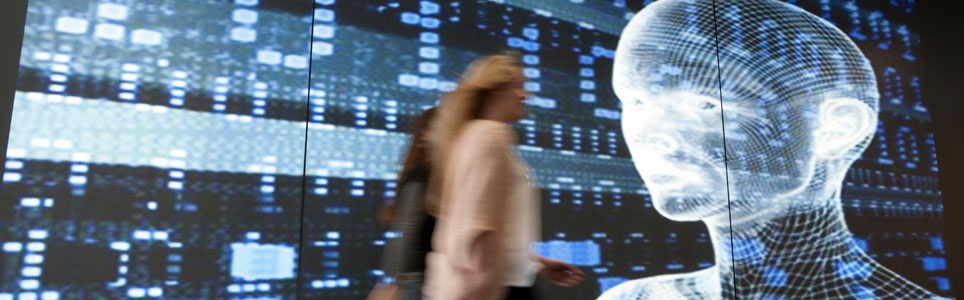 Pervasively generated
Pervasively consumed
Personal via new filters
Participatory / social
Linked
Continually edited
Multi-platformed
Real-time / just-in-time
Timeless / searchable
Given meaning via networks / algorithms
“Third skin”
Big Change 3: It has changed the civic ecosystem
More niches
More topics of discussion (and different news agendas” thanks to “fifth estate”)
More alliances  - para-government activities (“peer progressivism”)
More DIY capabilities
More arguments
More disclosure of all kinds
More people in decision-making spaces -- “wisdom of crowds” and the filtering capacity of algorithms  exert influence 
More evidence of everything humans do:
Love, Hate
Altruism, Stupidity
Dis- + En-gagement
[Speaker Notes: More fracturing of people’s time use and attention]
What really isn’t so …in networked life
What really isn’t so – 1
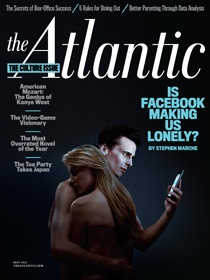 Facebook makes you lonely
What really isn’t so – 2
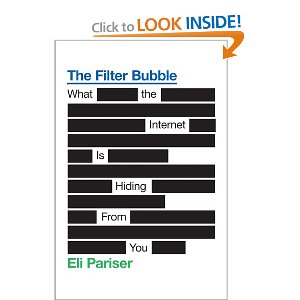 People live in echo chambers in their social networks and information practices
What really isn’t so – 3
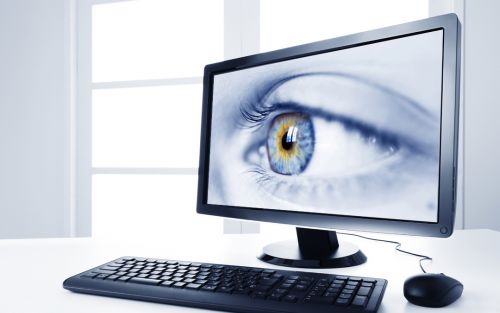 People’s views about privacy are binary and immutable
Next revolutions
More tech power - bandwidth, computing power, apps
Better Web + better apps -- expanded search into video and audio plus the “semantic web” plus analytics
New interfaces – haptic, voice, collaborative, brain
Internet of Things: Smart appliances and systems (tech becomes less visible)
3D and 4D printing
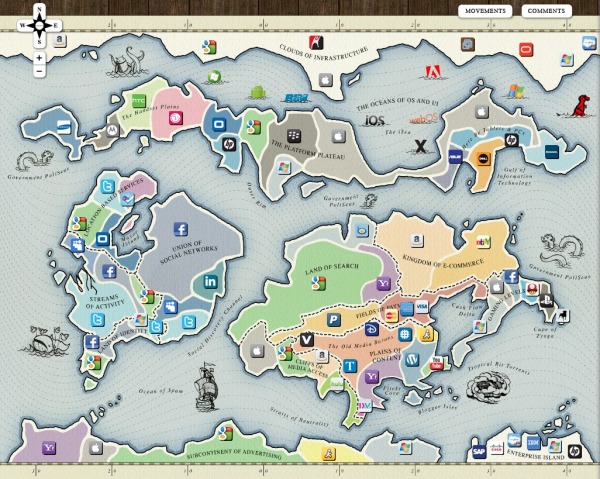 Your map is wrong!
Thank you!